It’s time to rock!!!
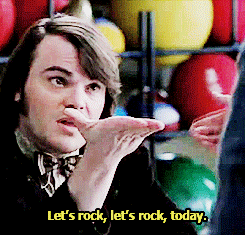 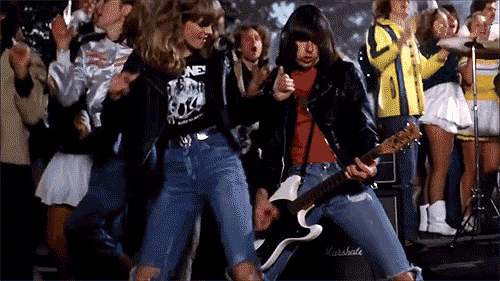 Part 6: Phrases and idioms
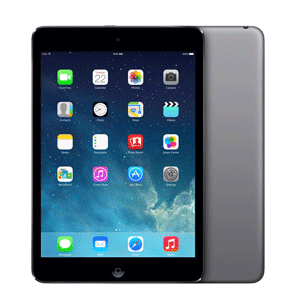 -faith departed:	
-open highway:	
-stood their ground:
-back down:
-make your own breaks: 
-calling you out:
-stand tall:
缺乏信念(的人)
開放的公路
堅強(的人)
認錯；認輸；屈服
遭遇挫折
(有人)向你挑戰
拿出勇氣；勇於面對
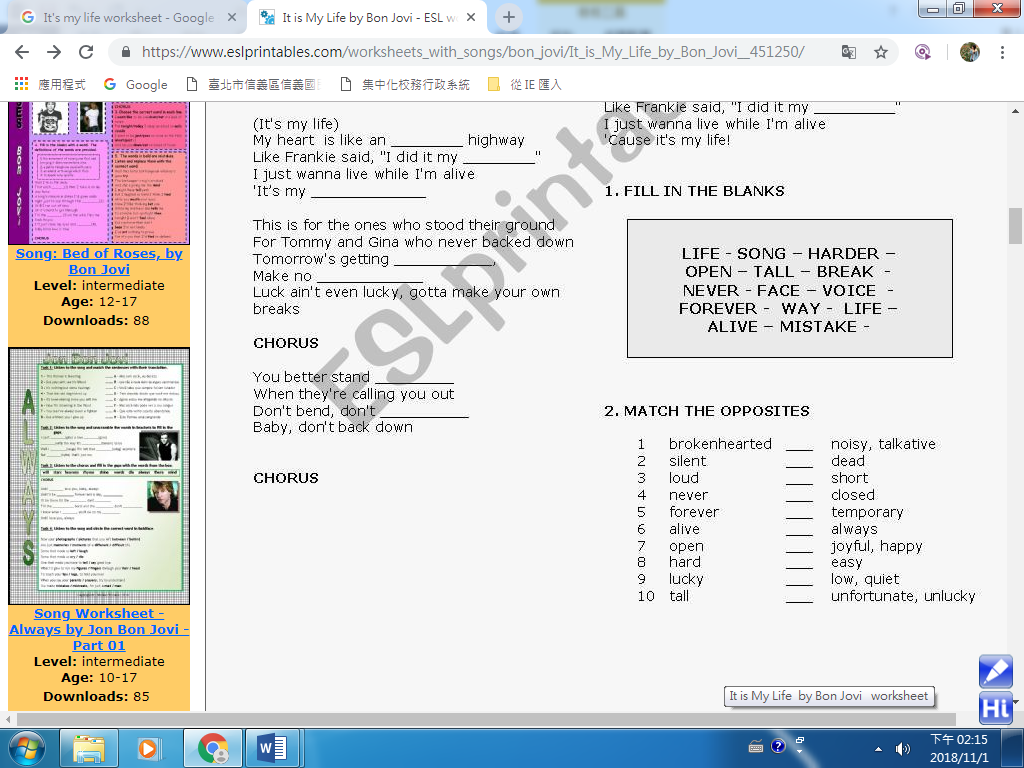 2
6
10
7
5
4
1
8
3
9
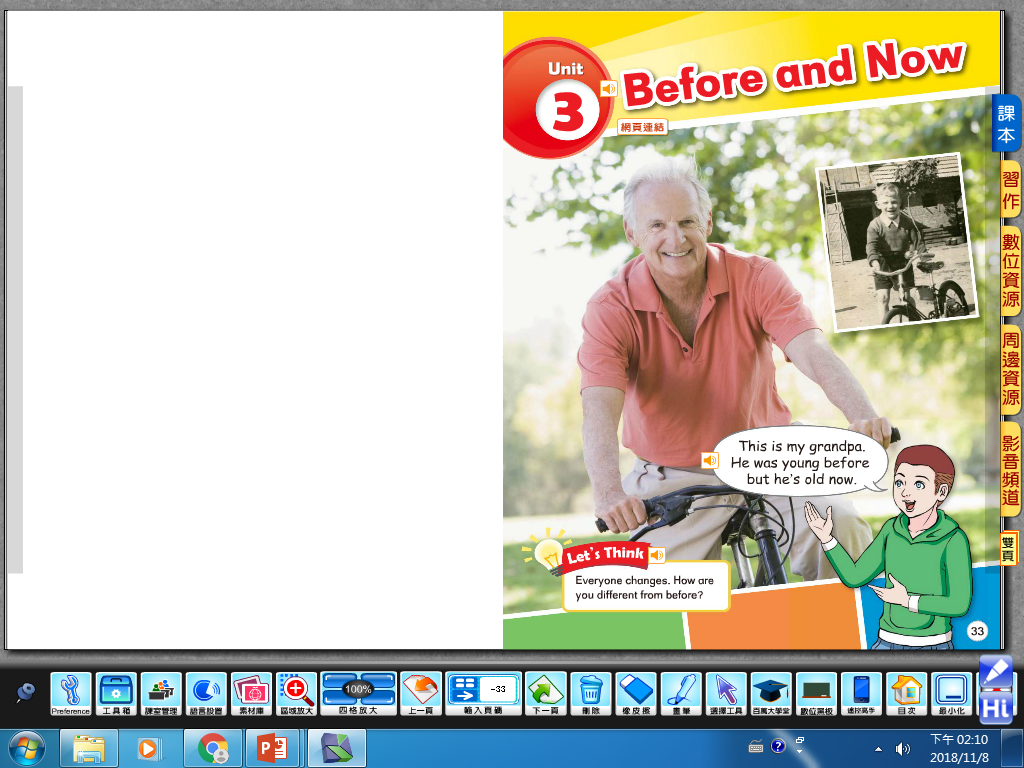 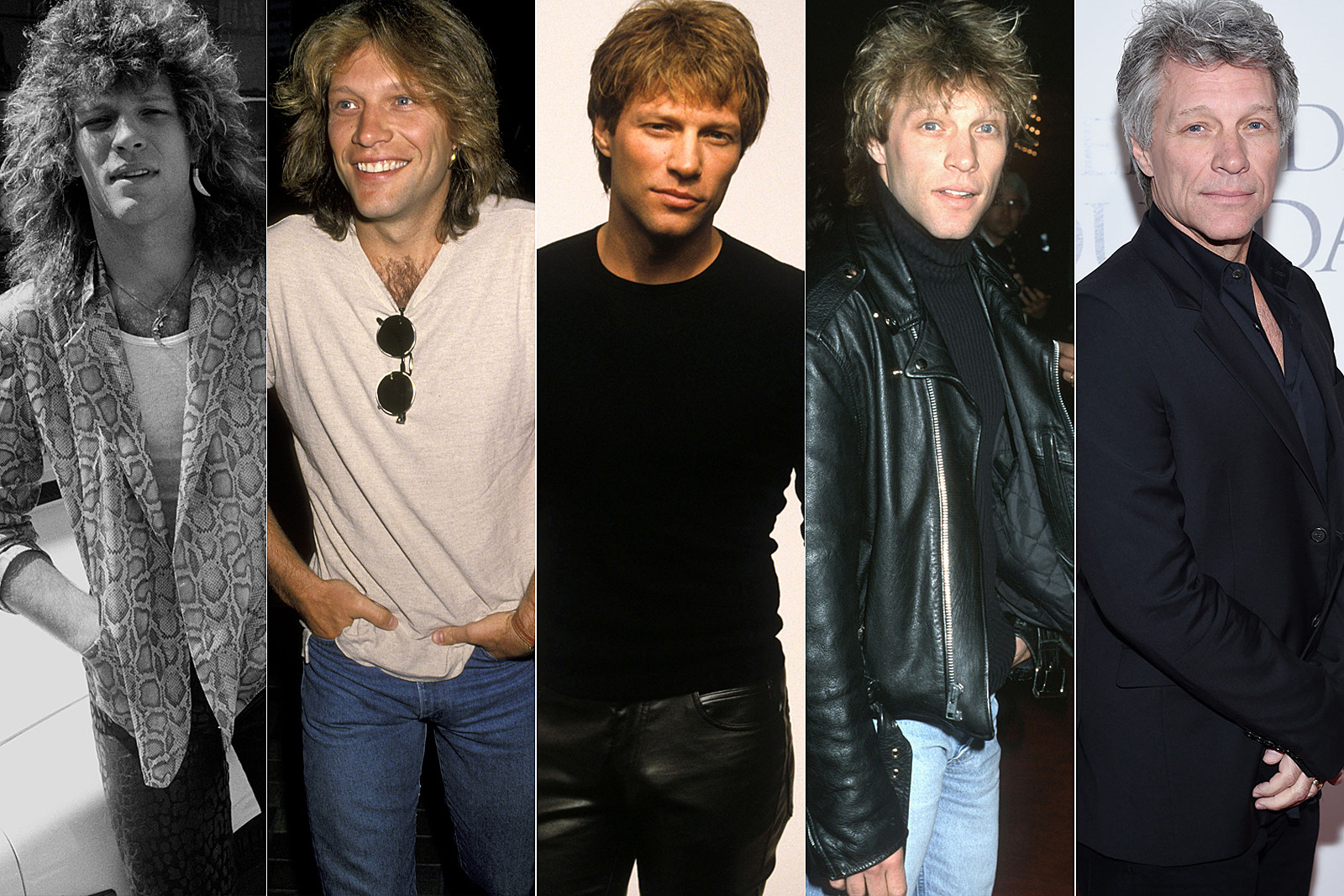 messy
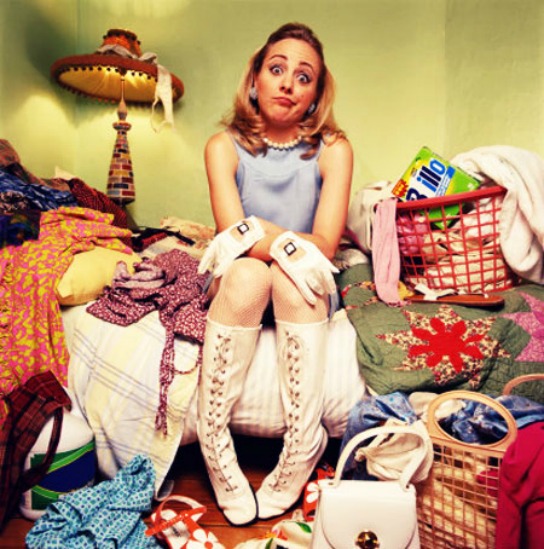 neat
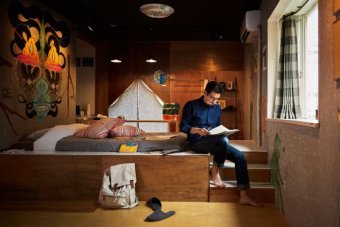 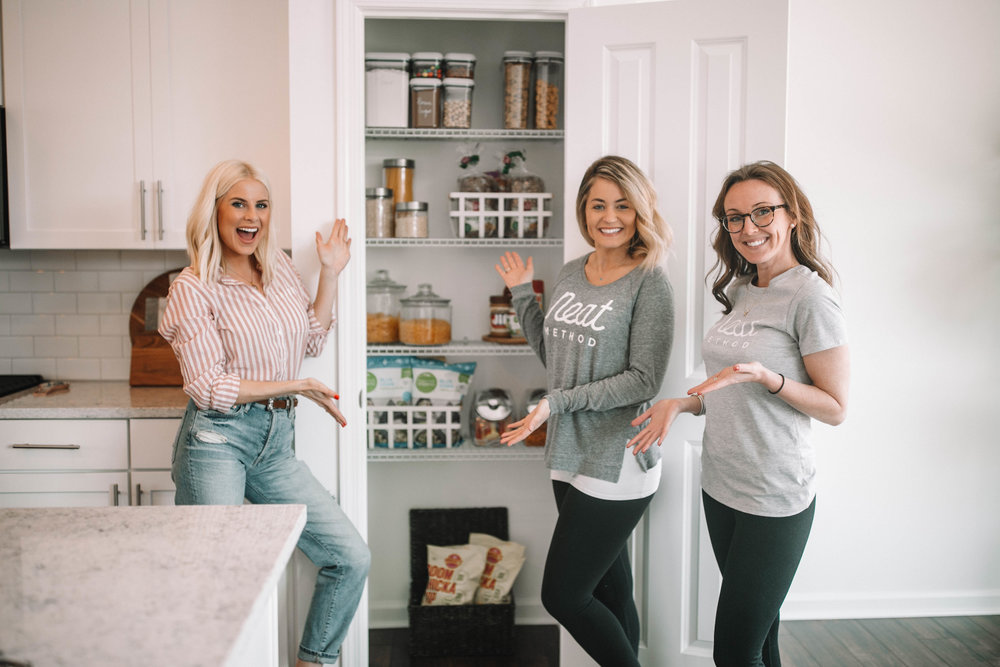 weak
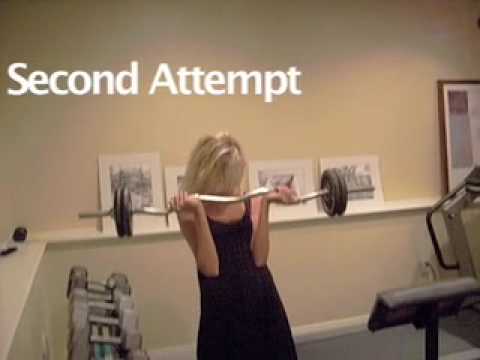 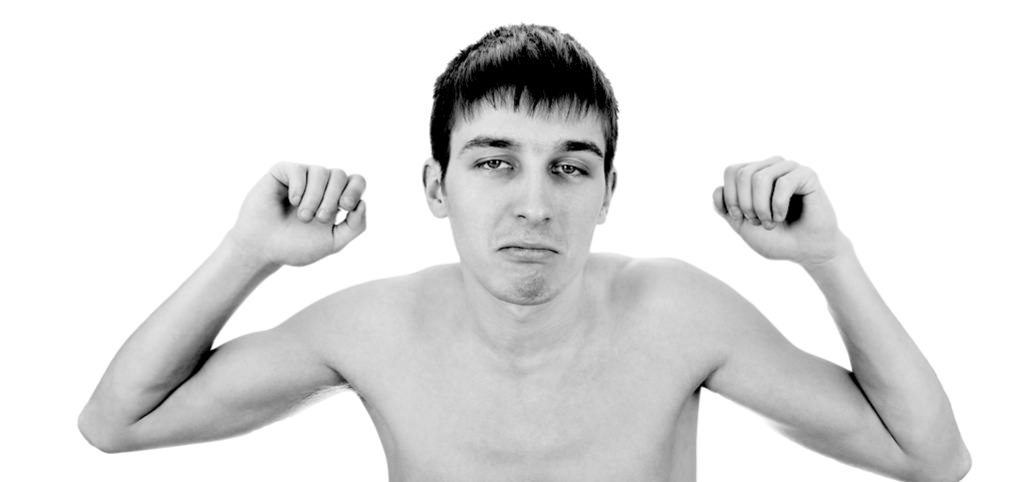 strong
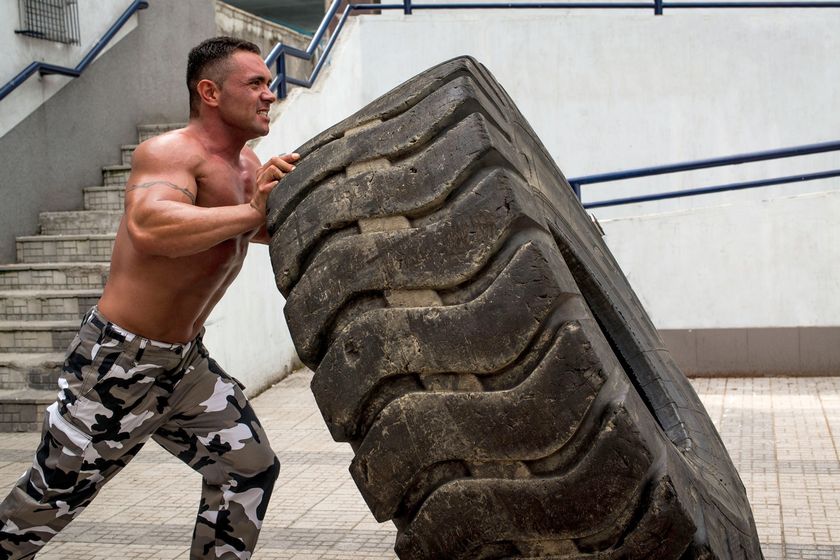 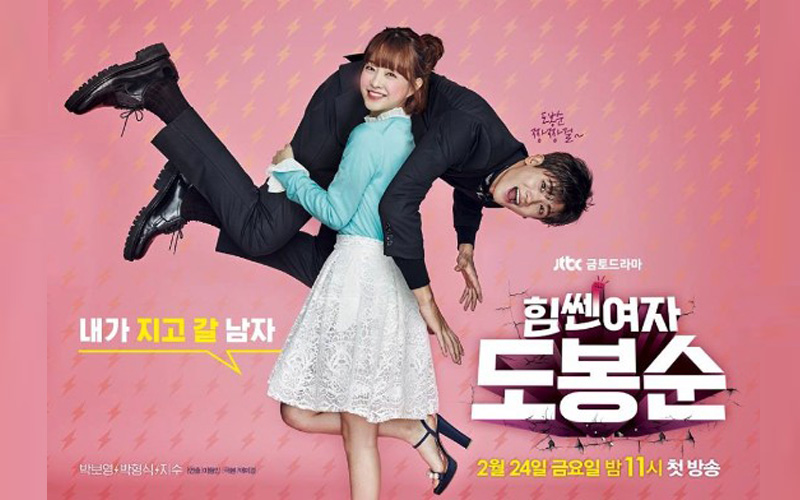 young
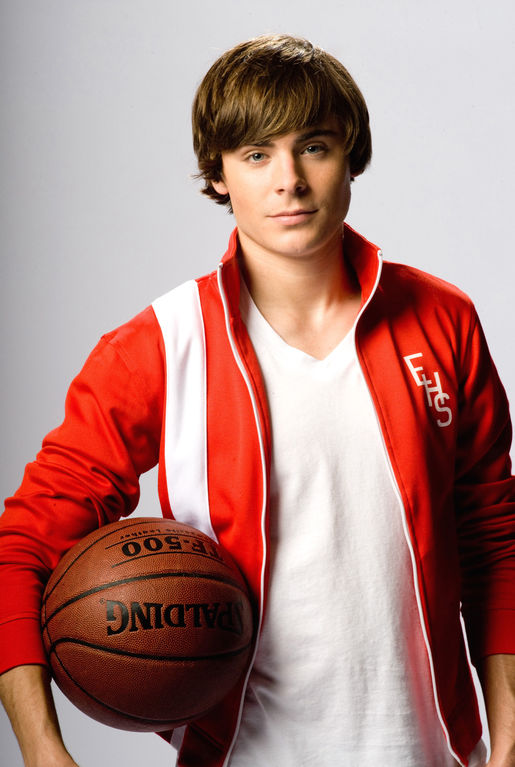 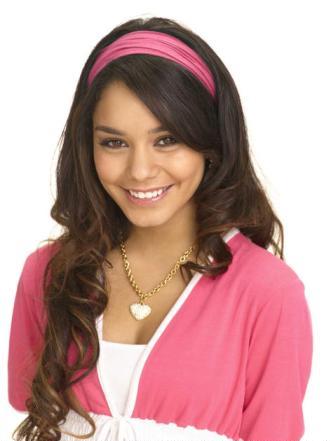 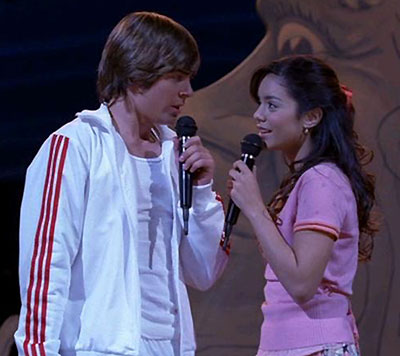 old
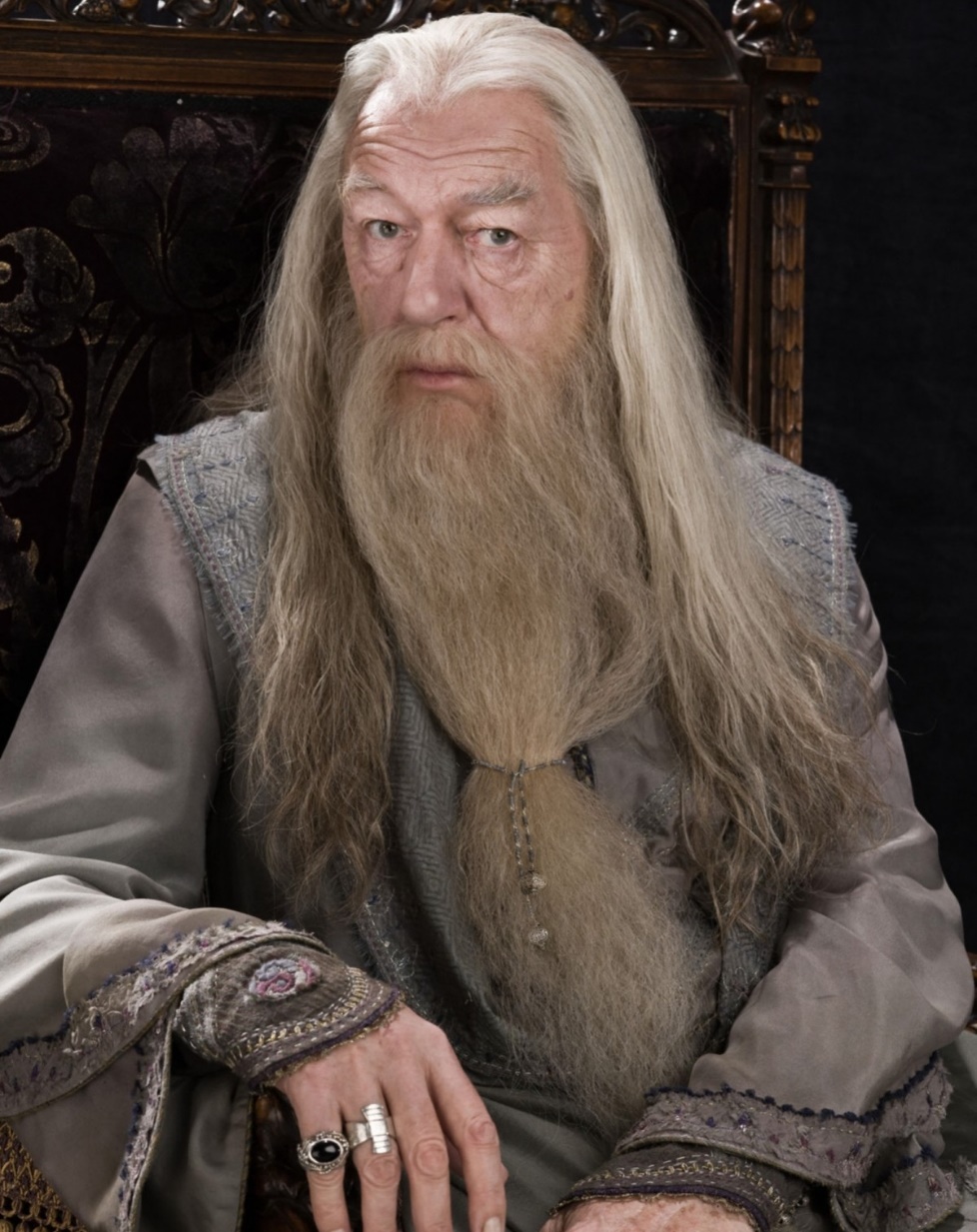 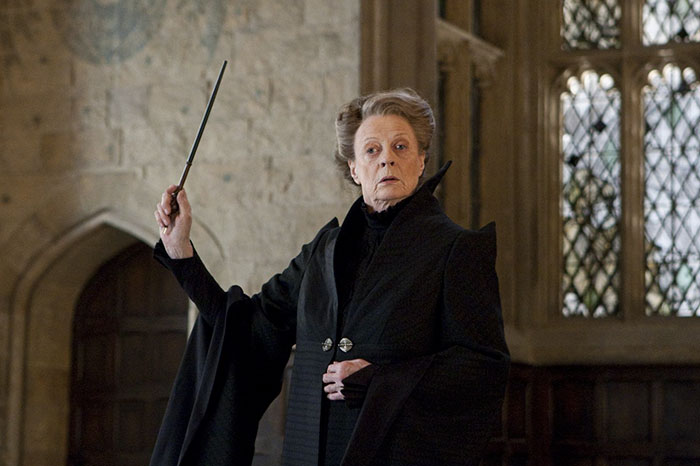 shy
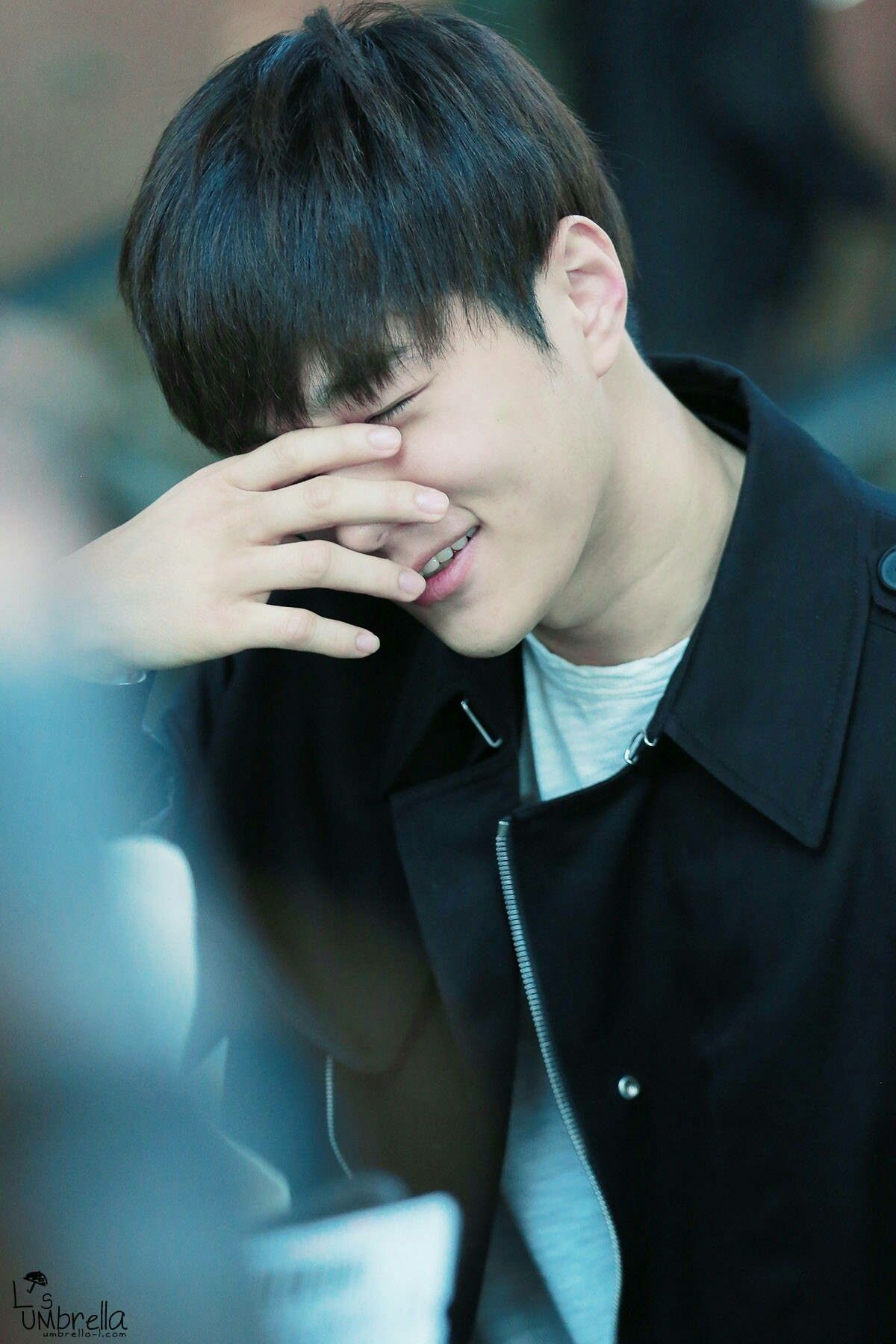 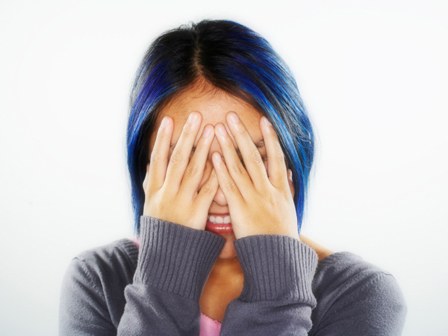 outgoing
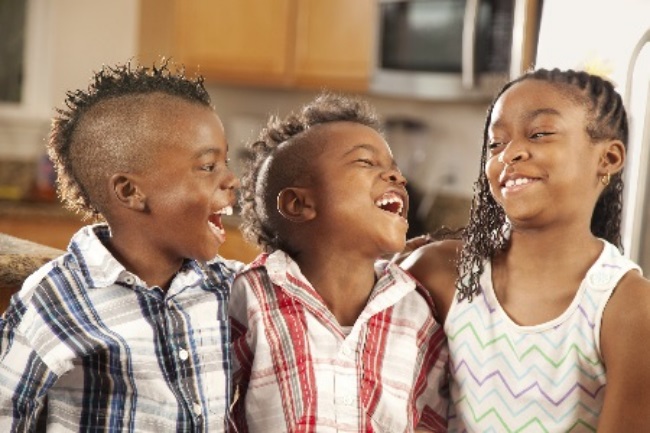 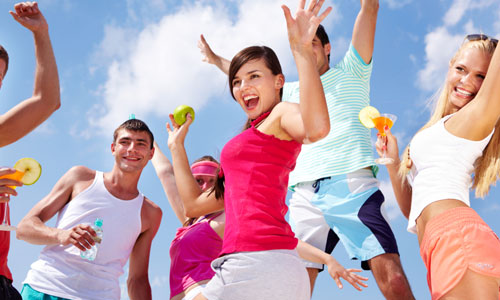 messy and neat
weak and strong
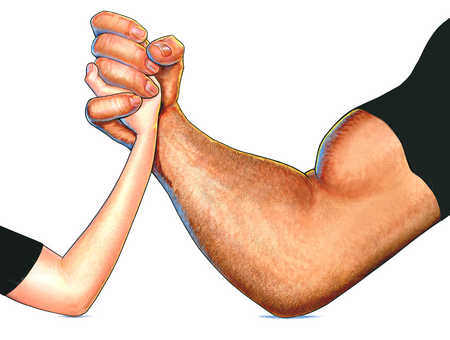 young and old
shy and outgoing
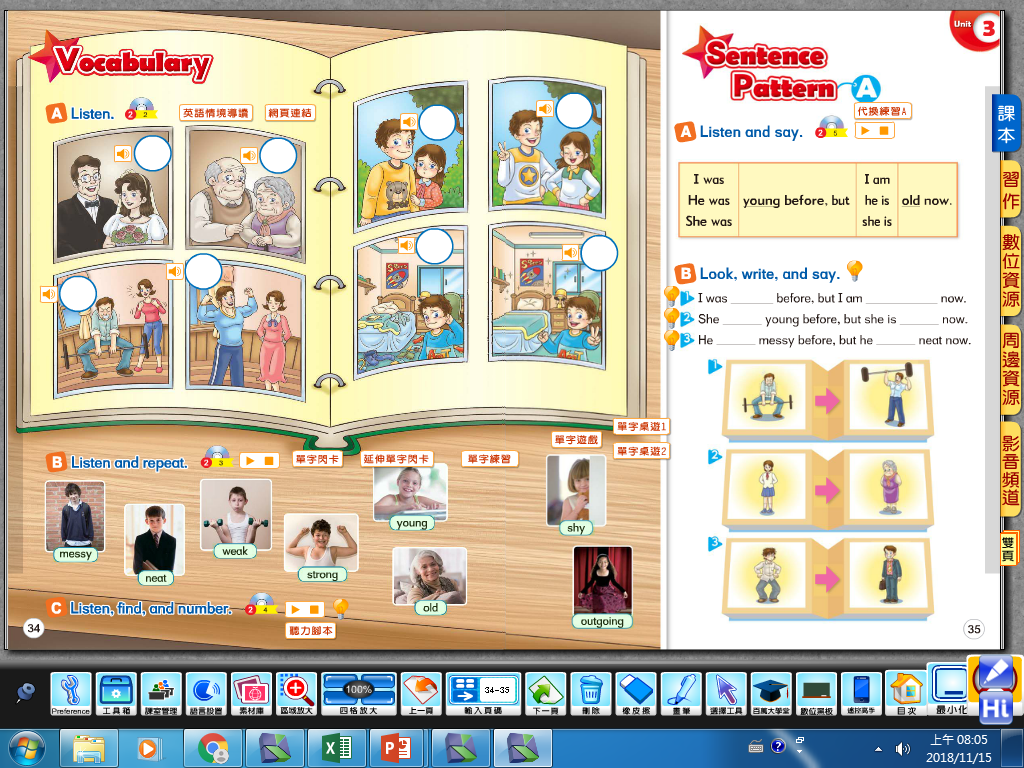 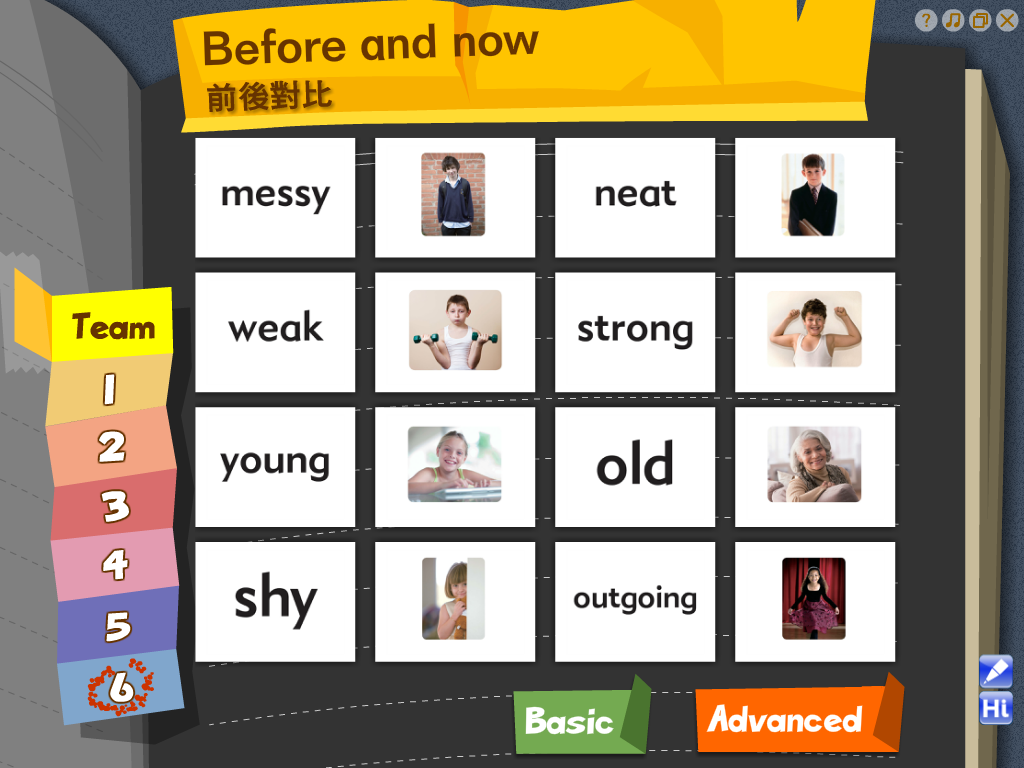